Patient safety
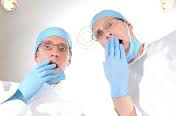 Dr Aljohara Almeneessier 
Comm 421, January 30, 2019
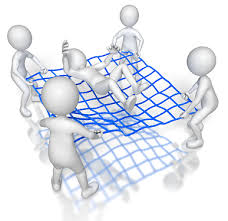 1
By end of this session the student will be able to understand:
Elements of Quality 
What does it mean by policy and procedure?
Patient safety areas
Meaning by ROP
Meaning by OVR
2
Learning objective
Understand the discipline of patient safety and its role in minimizing the incidence and impact of adverse events, and maximizing recovery from them 

Understand human factors and its relationship to patient safety
3
What is patient safety?

Patient Safety Is 
Absence of preventable harm: avoidance of errors in clinical care resulting in injury to our patients
Patient safety is a discipline in the health care sector that applies safety science methods toward the goal of achieving a trustworthy system of health care delivery. 
It is also an attribute of health care systems; it minimizes the incidence and impact of, and maximizes recovery from, adverse events.
4
What is an error?

The failure of a planned action to achieve its intended outcome
A deviation between what was actually done and what should have been done

James Reason stated a definition that may be easier to remember is: 
          “Doing the wrong thing when meaning to do the right thing”.
5
Elements of Quality
Quality is:
Doing the right thing the first time
Exceeding the customer’s expectations.
The degree to which health services increase the likelihood of
desired health outcomes and are consistent with current
professional knowledge.
Doing the right thing right the first time and at the right cost
6
Clinical Quality is defined as care that is uniformly: 
 Safe: patients are not harmed by care intended to help them 
 Effective: based on evidence and produces better outcomes than alternatives 
 Patient-centered: focuses on patient’s experience, needs, and preferences 
 Timely: provides seamless access to care without delays 
 Efficient: avoids waste including unnecessary procedures and rework 
 Equitable: assures fair distribution of resources based on  patients’ needs
7
Seven steps/elements for quality improvement
Getting Organized
Identifying Priorities
Measuring Performance
Select Quality Indicators
Establish Standards
Gather and Analyze Data
Identifying Opportunities for Improvement
Identifying Breaches of the Standard of Care
Taking Action and Making Changes for Improvement
Ongoing Monitoring of Results
8
Policy and Procedure (P&P)

Policies and procedures are designed to influence and determine all major decisions and actions, and all activities take place within the boundaries set by them. 

Procedures are the specific methods employed to express policies in action in day-to-day operations of the organization.

Policies  Procedures
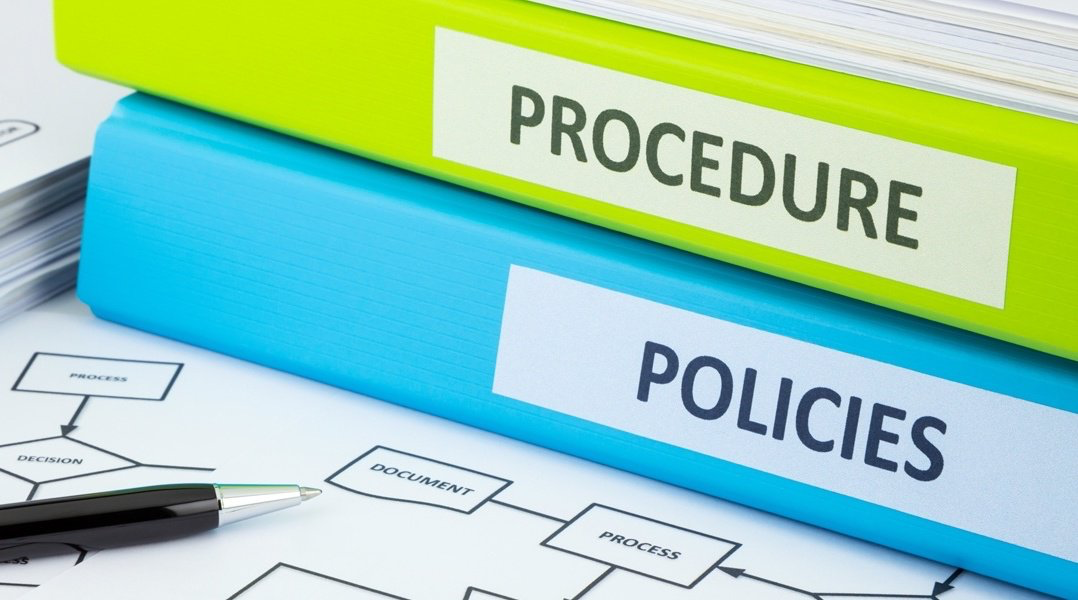 9
Required Organizational Practices (ROPs), 

An integral part of the accreditation process, represent essential practices that minimize risk and improve patient safety. 
Examples of ROPs include: 
Comparing medication lists when patients are admitted/transferred/discharged (medication reconciliation), 
Reporting incidents and accidents to the appropriate supervisor and the Quality, Patient Safety and Performance Department,(OVR) 
Speaking with the patient if an issue occurs which requires disclosure, 
Staff education on hand-hygiene, and the prevention of falls, etc.
10
Occurrence Variance Reporting (OVR)

Occurrence variance reporting (OVR) is very essential for ensuring patient 
     and staff safety, quality of care and risk management. 

Variance is any event or circumstance not consistent with the standard 
routine operations of the hospital and its staff or the routine care of 
a patient/visitor.
11
Occurrence Variance Reporting (OVR)

A Sentinel Event is defined as an unexpected occurrence involving the death
or serious physical or psychological injury, or risk, including loss of limb 
or function, signaling the need for immediate investigation and response. 

A Major Event is defined as any occurrence which did not affect the outcome 
but for which a recurrence carries a significant chance of a serious adverse 
outcome. 

An Occurrence is defined as any event or circumstance that deviates from 
established standards or care. 

Near Miss is defined as any process variation which did not affect the 
outcome (by chance or intervention), but for which a recurrence carries 
a significant chance of serious adverse outcomes.
12
Learning from errors to prevent harm
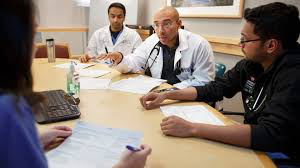 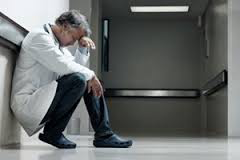 13
Error

A simple definition is:
“Doing the wrong thing when meaning to do the right thing.”

A more formal definition is:
“Planned sequences of mental or physical activities that fail to achieve their intended outcomes, when these failures cannot be attributed to the intervention of some chance agency.”

Note: violation
A deliberate deviation from an accepted protocol or standard of care
14
Errors and outcomes

Errors and outcomes are not inextricably linked:
• Harm can befall a patient in the form of a complication of care without an error having occurred
• Many errors occur that have no consequence for the patient as they are recognized before harm occurs
15
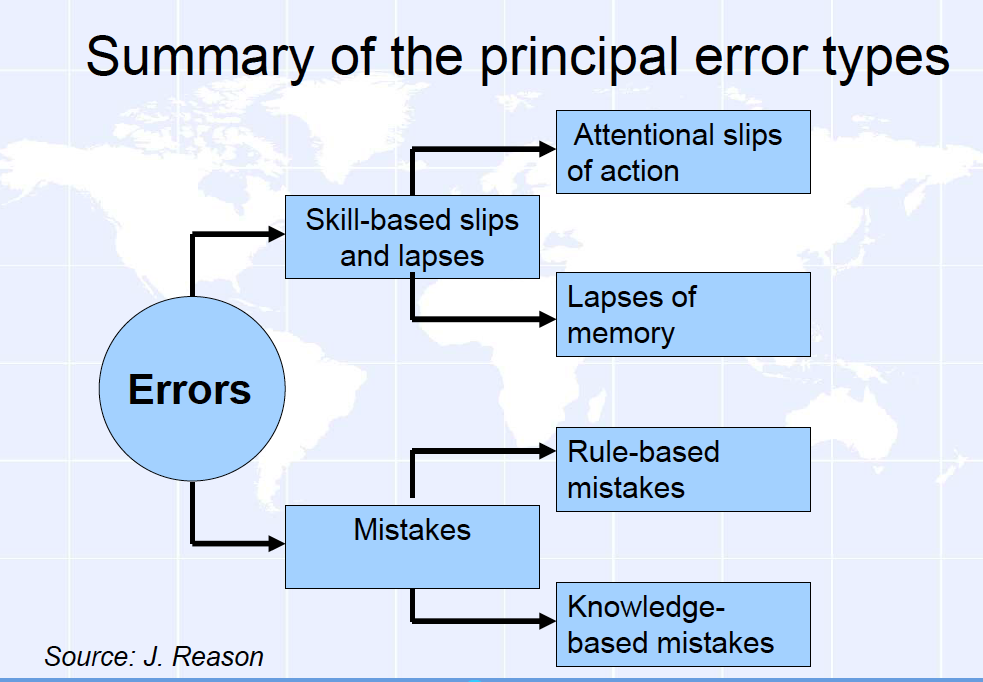 16
Person approach to errors

See errors as the product of carelessness
Remedial measures directed primarily at the error-maker
• Naming
• Blaming
• Shaming
• Retraining
17
The new approach to errors

Multiple factors :
Patient factors
Provider factors
Task factors
Technology and tool factors
Team factors
Environmental factors
Organizational factors
18
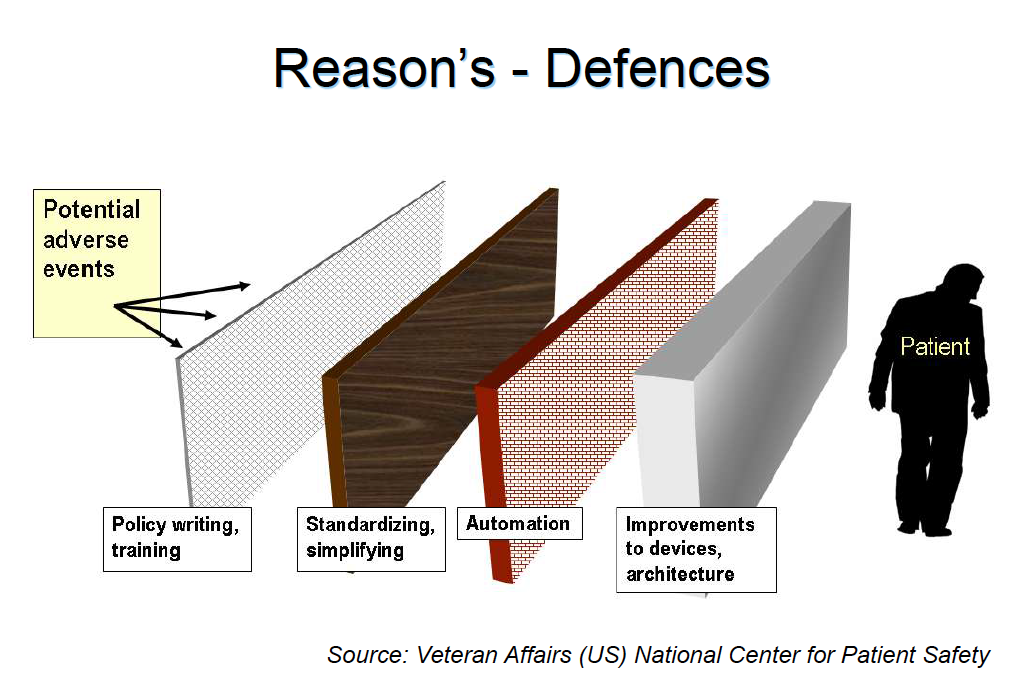 19
Patient Safety Why applying human factors is
important for patient safety
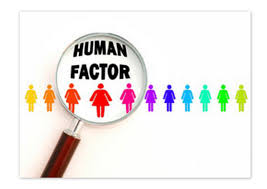 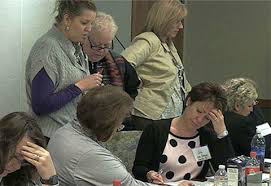 20
Human factors
Importance of human factors has been recognized for a long time in:

Aviation
Manufacturing
Military
21
Human factors: importance in health care
Human factors only recently acknowledged as an essential part of patient safety
A major contributor to adverse events in health care
All health-care workers need to have a basic understanding of human factors principles
22
Human factors
Acknowledges:
The universal nature of human fallibility
The inevitability of error
Assumes that errors will occur
Designs things in the workplace to try to minimize th likelihood of error or its consequences
23
Individual factors that predispose to error

Limited memory capacity
Further reduced by:
• Fatigue (24 hrs of sleep deprivation has performance effects ~ blood alcohol content of 0.1%
Source: D. Dawson, Nature, 1997
• Stress
• Hunger
• Illness
• Language or cultural factors
• Hazardous attitudes
24
Situations associated with an increased risk of error

unfamiliarity with the task* (Especially if combined with lack of supervision)
inexperience* (Especially if combined with lack of supervision)
shortage of time
inadequate checking
poor procedures
poor human equipment interface
25
Human beings make “silly” mistakes

Activity
Think about any “silly” mistakes you have made recently when you were not in your place of work or study - and why you think they happened.

Regardless of their experience, intelligence, motivation or vigilance, people make mistakes
26
Putting knowledge of human factors into practice

Apply human factors thinking to your work environment
Avoid reliance on memory
Make things visible
Review and simplify processes
Standardize common processes and procedures
Routinely use checklists
Decrease reliance on vigilance
27
Examples adversely affect patient safety

Prescribing and dispensing
Hand-over/hand-off information
Move patients
Order medications electronically
Prepare medication
If all of these tasks become easier for the health-care provider, then patient safety can improve
28
https://youtu.be/BJP2rvBchnE
29
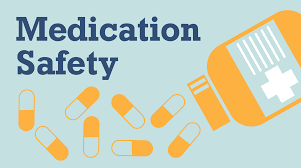 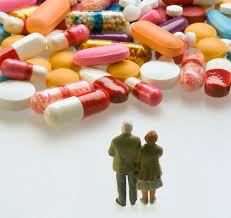 30
Improving medication safety

Medications can greatly improve health when used wisely and correctly

Yet, medication error is common and is causing preventable human suffering and financial cost
Remember that using medications to help patients is not a risk-free activity
Know your responsibilities and work hard to make medication use safe for your patients
31
Rationale

Medication use has become increasingly complex in recent times
Medication error is a major cause of preventable patient harm
As future health-care workers, you will have an important role in making medication use safe
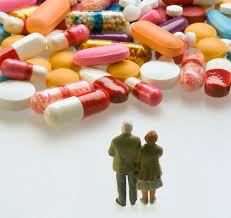 32
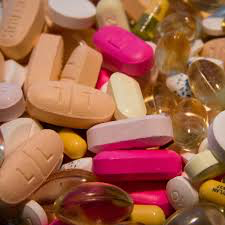 How can prescribing go wrong?

Inadequate knowledge about drug indications and contraindications
Not considering individual patient factors, such as allergies, pregnancy, 
    co-morbidities, other medications
Wrong patient, wrong dose, wrong time, wrong drug, wrong route
Inadequate communication (written, verbal)
Documentation - illegible, incomplete, ambiguous
Mathematical error when calculating dosage
Incorrect data entry when using computerized prescribing e.g.
duplication, omission, wrong number
33
Look-a-like and sound-a-like medications
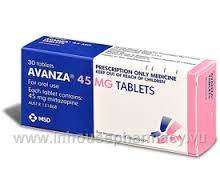 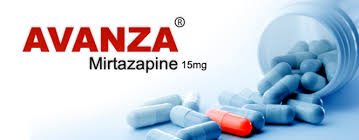 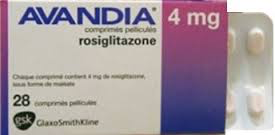 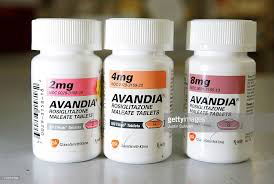 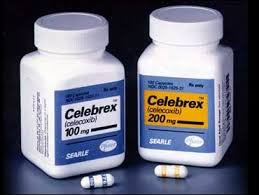 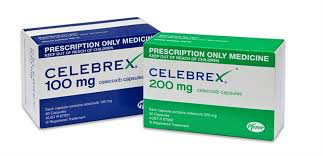 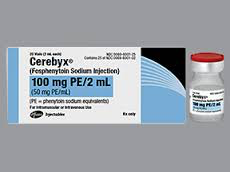 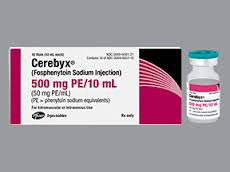 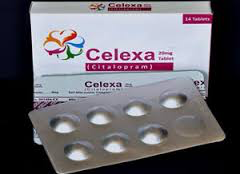 34
Ambiguous nomenclature
35
Avoiding ambiguous nomenclature

Avoid trailing zeros       e.g. write 1 not 1.0
Use leading zeros        e.g. write 0.1 not .1
Know accepted local terminology
Write neatly, print if necessary
36
Administration involves …

Obtaining the medication in a ready-to-use form; may involve counting, calculating, mixing, labeling or preparing in some way
Checking for allergies
Giving the Right Medication to the Right Patient, in the Right Dose, via the Right Route, at the Right Time
Documentation
37
Ways to make medication use safer

What you can do to make medication use safer:

Use generic names
Tailor prescribing for individual patients
Learn and practice collecting complete medication histories
Know the high-risk medications and take precautions
Be very familiar with the medications you prescribe
Use memory aids
Remember the 5 Rs
Communicate clearly
Develop checking habits
Encourage patients to be actively involved
Report and learn from errors
38
Encourage patients to be actively involved in the process

When prescribing a new medication provide patients with the following information:
Name, purpose and action of the medication
Dose, route and administration schedule
Special instructions, directions and precautions
Common side-effects and interactions
How the medication will be monitored
Encourage patients to keep a written record of their medications and allergies
Encourage patients to present this information whenever they consult a doctor
39
How can drug administration go wrong?

Wrong patient
Wrong route
Wrong time
Wrong dose
Wrong drug
Omission, failure to administer
Inadequate documentation
40
Which patients are most at risk of medication error?

Patients on multiple medications
Patients with another condition, e.g. renal impairment, pregnancy
Patients who cannot communicate well
Patients who have more than one doctor
Patients who do not take an active role in their own medication use
Children and babies (dose calculations required)
41
In what situations are staff most likely to contribute to a medication error?

Inexperience
Rushing
Doing two things at once
Interruptions
Fatigue, boredom, being on “automatic pilot” leading to failure to check and double-check
Lack of checking and double checking habits
Poor teamwork and/or communication between colleagues
Reluctance to use memory aids
42
Calculation errors

A 12 kg, 2-year-old boy requires 15 mg/kg of a medication that comes as a syrup with a concentration of 120 mg/5mls. How many mls do you prescribe?
43
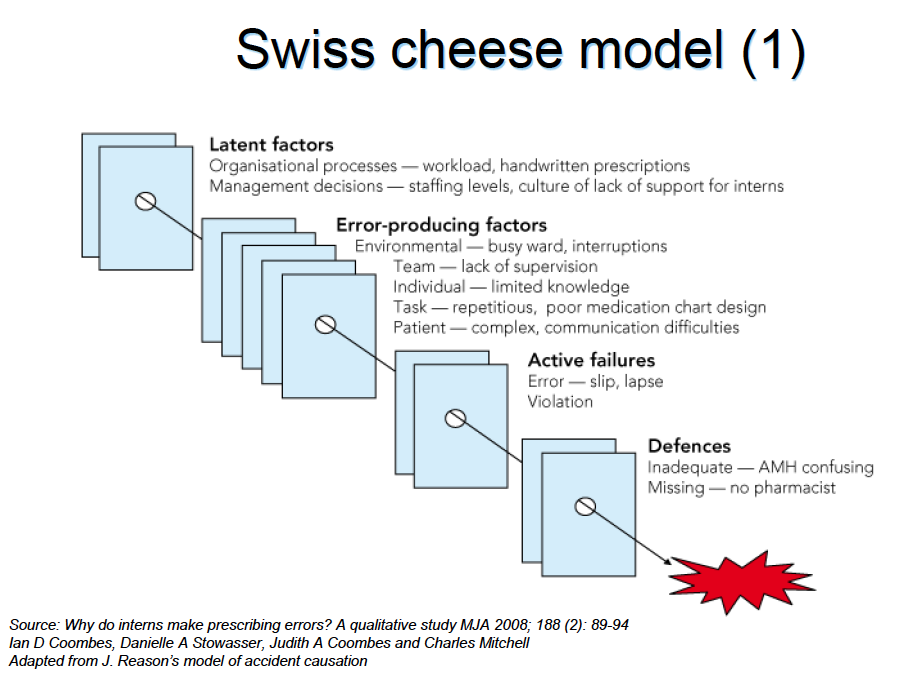 44
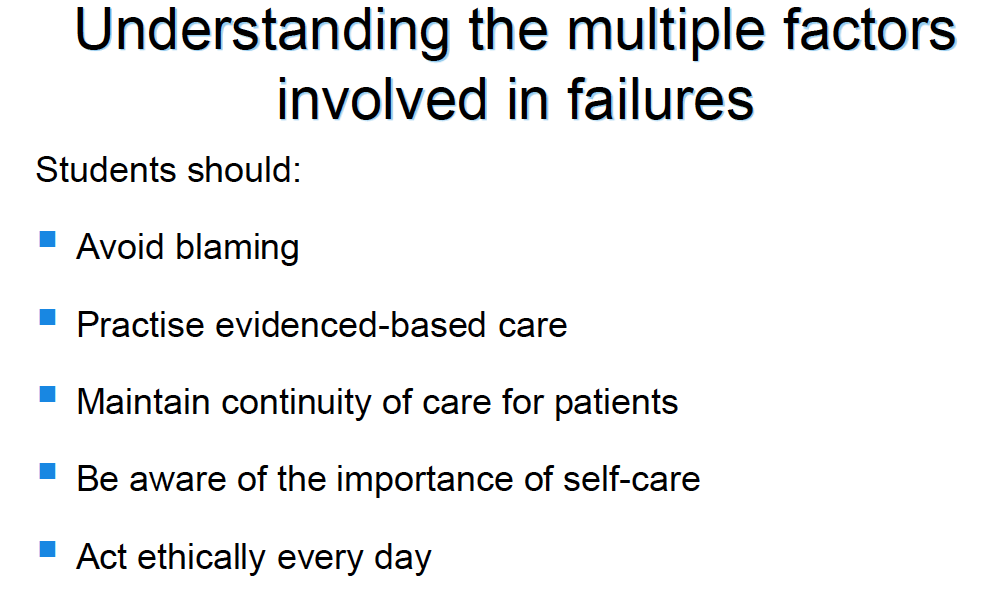 45
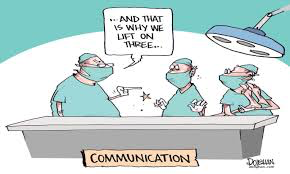 46
How do teams improve patient care?

Teams represent a pragmatic way to improve patient care
Teams can improve care at the level of:
• The organization
• The patient – outcomes and safety
• The team as a whole
• The individual team member
47
Incident reporting/monitoring

Involves collecting and analyzing information about any event that could have harmed or did harm anyone in the organization

A fundamental component of an organization’s ability to learn from error
48
Incident reporting and monitoring strategies

Successful strategies include:
• anonymous reporting
• timely feedback
• open acknowledgement of successes resulting from incident reporting
• reporting of near misses
-“free" lessons can be learned
- system improvements can be instituted as a result of the investigation but at no “cost” to a patient
49
Patient Safety Curriculum Guide
Engaging with patients and caregivers
Patients and caregivers can be involved as partners in health care, both in preventing harm and learning from an adverse event
50
Gaining an informed consent
The diagnosis

The degree of uncertainty in the diagnosis

Risks involved in the treatment

The benefits of the treatment and the risks of not having the treatment

Information on recovery time

Name, position, qualifications and experience of health workers who are providing the care and treatment

Availability and costs of any service required after discharge from hospital
51
Cultural competence

Understand cultural differences

Know one’s own cultural values

Understand that people have different ways of interpreting the world

Know that cultural beliefs impact on health

Be willing to fit in with the patient’s cultural or ethnic background
52
Patient role in minimizing adverse events

Patients want to be involved in their health care (depending on which tasks)
	• 85% of patients were comfortable asking about a medication’s  purpose
	• 46% were very uncomfortable about asking health-care workers whether    they had washed their hands
53
Summary
Errors are inevitable - even for experienced health professionals!
There are situations that can increase the likelihood of error
Recognize them for your patient’s sake - and yours!
Attention to human factors principles can lead to a reduction in error or its consequences
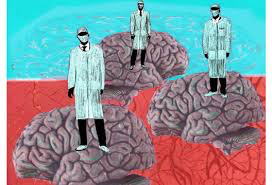 54
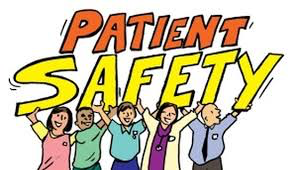 55